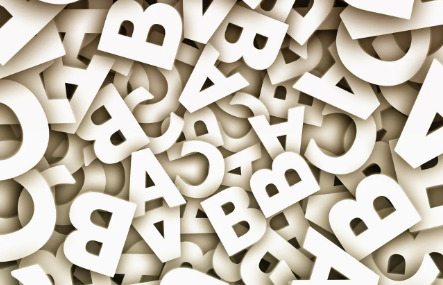 Сафонова М.А. (НИУ ВШЭ)Проектное обучение студентов на основе платформы Википедия
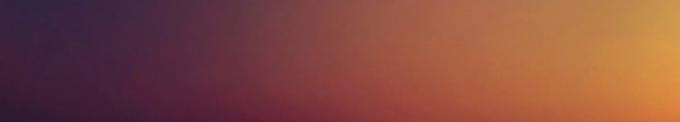 Обилие источников информации и электронных гаджетов
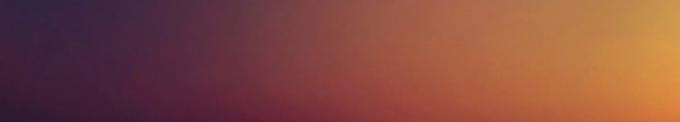 BYOD и CYOD
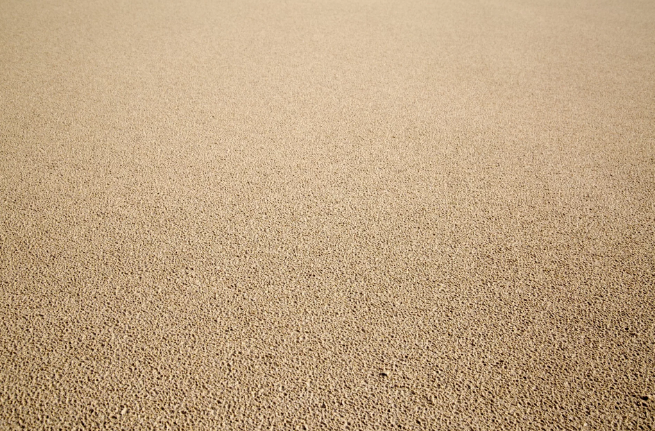 Информационно-коммуникационные технологии и проектный подход
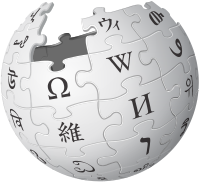 Wikipedia
основана в 2001 году
50 млн. статей на 298 языках
1,5 млн. на русском языке
81 млн. пользователей-википедистов
Wikimedia Foundation
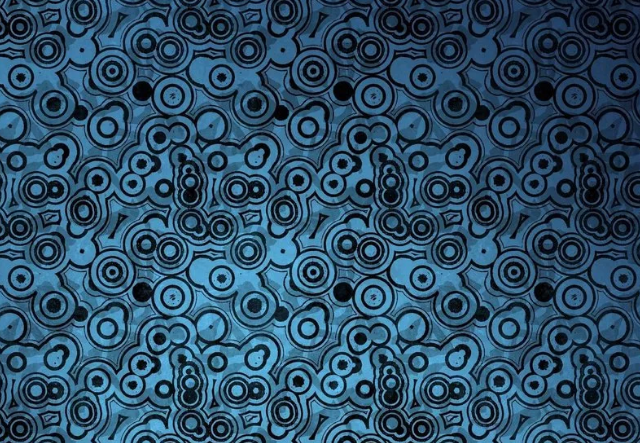 Почему Википедия?
все опции – бесплатны
нет необходимости регистрироваться
высокая индексация материалов в поисковых системах Google и Яндекс
простой и удобный интерфейс
не нужно устанавливать программное обеспечение
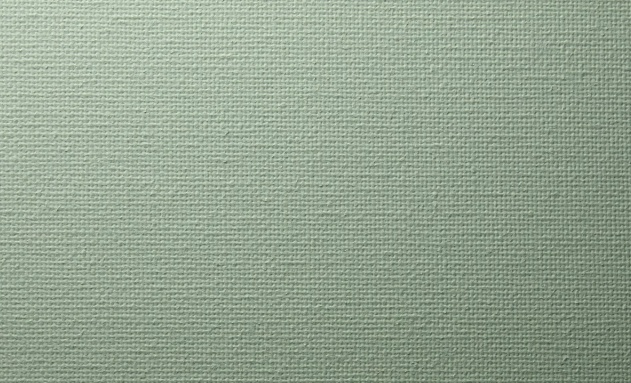 Простейшие сценарии
Д. Ремизов и П. Кониечний
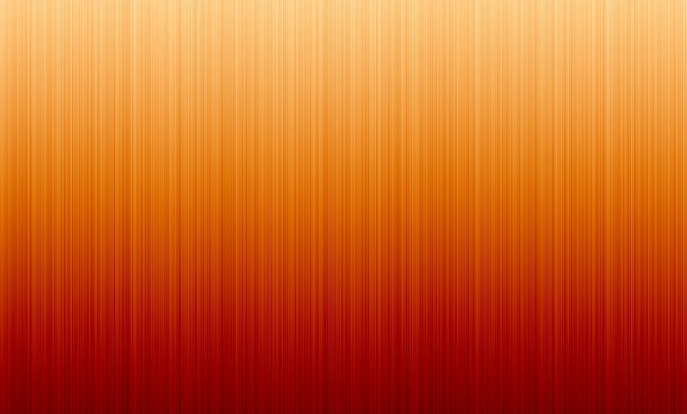 Техническое удобство для применения в образовании
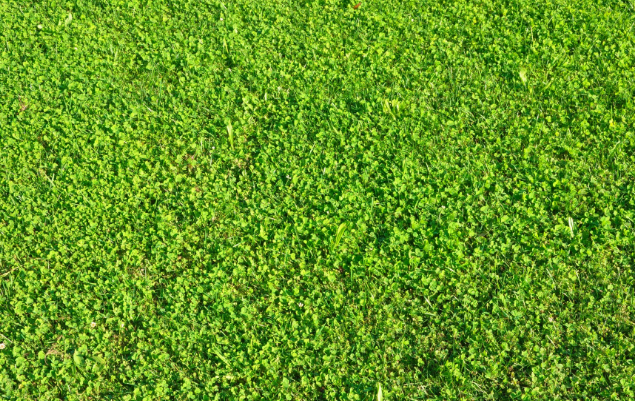 Компетенции
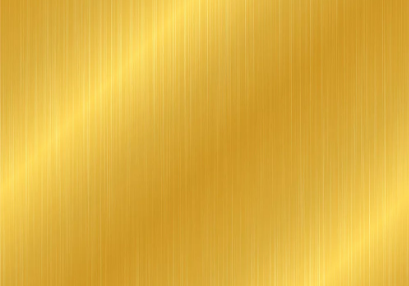 Обучение иностранным языкам в ходе работы над проектами
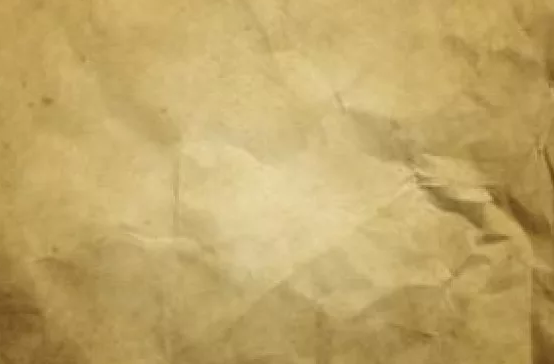 Учебная и производственная практики
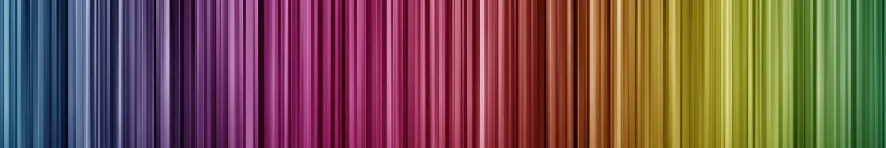 Изменения технологий и вики-сообщества
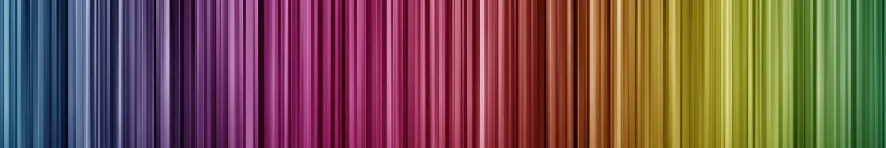 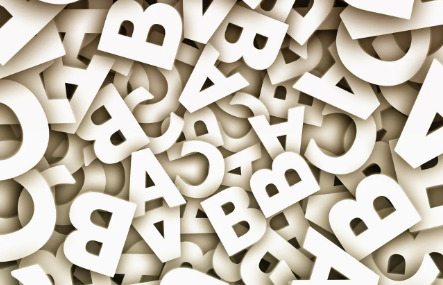 Спасибо за внимание!safonovamarya@yandex.ru Подробнее:Сценарии проектного обучения студентов на платформе Википедия // Педагогика. 2019. №3. С. 32-38.